数字媒体技术基础（第1章  数字媒体概论）
周苏  教授
浙江大学城市学院		QQ：81505050		13805784515
第1章  数字媒体概论
1.1  媒体及其特性
1.2  数字媒体
1.3  数字媒体与传统媒体
1.4  数字媒体产业
1.5  数字版权管理
实验：数字媒体技术的计算环境
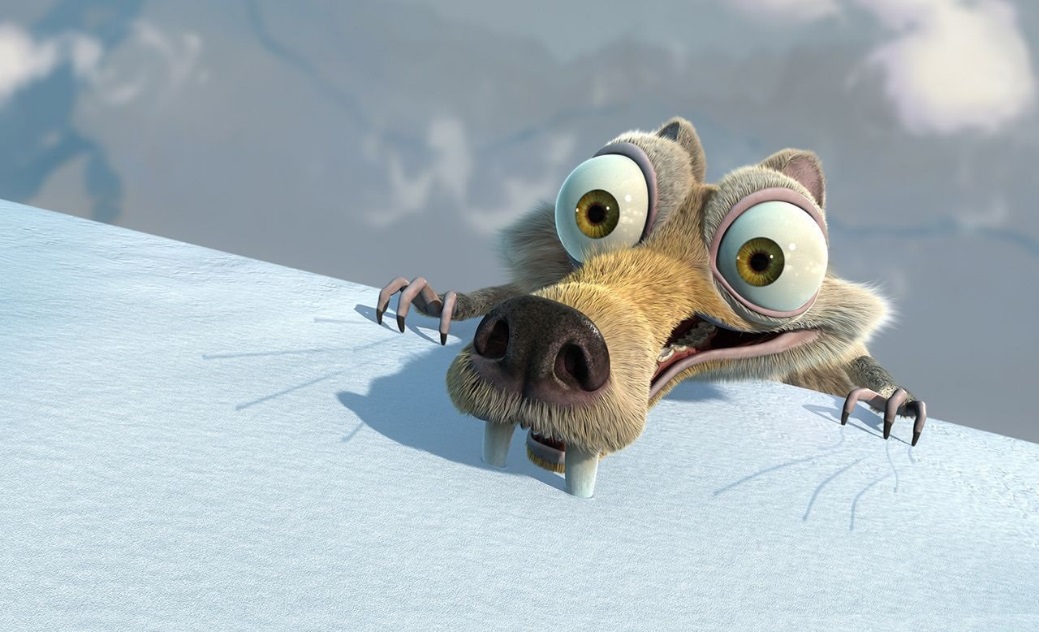 第1章  数字媒体概论
数字媒体是指以二进制数的形式记录、处理、传播、获取过程的信息载体，这些载体包括数字化的文字、图形、图像、声音、视频影像和动画等感觉媒体，和这些感觉媒体的表示媒体（编码）等，通称为逻辑媒体，以及存储、传输、显示逻辑媒体的实物媒体。但通常意义下，数字媒体就是指感觉媒体。
数字媒体技术通过现代计算和通信手段，综合处理文字、声音、图形、图像等信息，使抽象的信息变成可感知、可管理和可交互，它是融合了信息处理技术、计算机技术、数字通信和网络技术等的交叉学科和技术领域。以数字媒体、网络技术与文化产业相融合而产生的数字媒体产业，正在世界范围内高速成长。
1.1  媒体及其特性
媒体在传播学范畴中有两种含义：一是指具备承载信息传递功能的物质，如电视、广播、报纸等被称为大众媒介；二是指从事信息的采集、加工制作和传播的社会组织，即媒体机构，如电视台、报社等被称为大众媒体。媒介和媒体两个概念有着细微的差别。也有学者认为媒介指的是介于传播者与受传者之间的用以负载、传递、延伸特定符号和信息的介质，如动作、表情、声音语言、文字、音符、线条、色彩。而媒体则主要指媒介载体，如报纸、杂志、图书、广播、电视等载体及其发行机构。实际上媒体和媒介是不可分离的。传播类的书刊中常采用“媒介”，如新闻媒介、大众媒介等，而通信类相关的书刊中常采用“媒体”，如多媒体。
1.1  媒体及其特性
从传播学的角度看，媒体是人与人或人与机器之间进行信息交流的物质和能量信号。也就是说，一切信息产生、发送、接收作业均依赖于媒体才得以进行。例如，文学家通过对语言文学的编排、修饰进行信息处理。信息存储是把文字、图形、语音、图像等符号载体固定于报纸、书籍、磁带等实物载体上，再把实物载体存储起来。简而言之，媒体就是信息的多种多样的表现形式，正所谓“媒介即信息”。
继报纸、广播和电视三大媒体之后，近年来，因特网、移动通信网已然成为新的媒体传播渠道。此外还有一些新的传播形式，如移动电视、车体广告、户外或楼宇广告等。同时，各种媒体形式之间在相互衍生和渗透，例如电视媒体就衍生出了高清电视、有线数字电视、网络电视、车载电视、手机电视、IPTV楼宇电视、户外大屏幕等多种传播形态——媒体正变得无所不在。
1.2  数字媒体
随着计算机技术、网络技术、数字通信技术和文化、艺术、商业等领域的深度融合，因特网、移动通信网成为媒体信息新的传播渠道，人类进入了数字媒体时代。数字媒体产业是传统媒体产业、通信产业、网络产业等诸多产业融合的一个充满创新的产业。
1.2.1  数字和模拟
在通信领域，数字和模拟相对应，它们都是信息处理的方式，不同的是，模拟通信通过连续的物理量传递信息，而数字通信则通过离散（不连续）的数字来传递信息。以固定电话为例，发话人说话的声音，即由振动发出的声波，通过送话器转变为随声音强弱变化而变化的电信号，由于这个信号是“模拟”声音变化的，因此叫做模拟信号。这个信号通过电话线传送到接收方，再通过受话器转变为原来的声音。而数字通信则不同，以计算机为例，发送方的信号首先需要转化为0、1所表示的数字信号，然后进行传递，最后再将接收到的数字信号恢复到最初的模拟信号。模拟信号转变为数字信号的过程称为“模/数转换”；相反，数字信号转变为模拟信号的过程被称为“数/模转换”。
相对于模拟通信，数字通信最大的好处就是传递过程中信息损耗小，精确度高。数字媒体中的“数字”，主要是指利用数字的方式进行信息的传递。
1.2.1  数字媒体的概念
作为计算机技术、网络技术、数字通信技术和文化、艺术、商业等领域融合的产物，数字媒体已经成为信息新的承载中介，并正在影响甚至改变着我们的生活方式。
国际电信联盟（ITU）对数字媒体的定义是：在各类人工信息系统中以数字（或代码）形式编码的各类表述媒体、表现媒体、存储媒体、传输媒体等。这个描述是从技术的角度定义数字媒体，更确切地应称之为“数字媒体技术”或者“数字媒体传播”。从传播学的角度看，数字媒体主要是指依托于数字媒体技术的信息传播渠道、信息传播服务、信息传播方式等，其传播渠道主要是因特网、通信网、移动通信网等。数字信息传播服务主要有电子邮件、BBS、即时通信、手机短信等。数字信息传播方式主要有组播、单播、点播等。
1.2.1  数字媒体的概念
一些学者从产业融合的角度将数字媒体定义为以信息科学和数字技术为主导，以大众传播理论为依据，以现代艺术为指导，将信息传播技术应用到文化、艺术、商业、教育和管理领域的科学与艺术高度融合的交叉学科。根据这个定义，数字媒体包括了图像、文字、音频、视频等各种形式，并且传播形式和传播内容中采用数字化，即信息的采集、存取、加工和分发的数字化过程。这个定义强调了数字媒体产业是媒体产业和通信产业融合的产物。
《2005中国数字媒体技术发展白皮书》中给“数字媒体”做出了这样的定义：“数字媒体是数字化的内容作品，以现代网络为主要传播载体，通过完善的服务体系，分发到终端和用户进行消费的全过程。”这一定义强调了网络是数字媒体的传播载体，是数字媒体传播中最显著和关键的特征。
1.2.1  数字媒体的概念
由此可见，数字媒体是一个新兴的产业，涉及范围较广，从不同角度审视数字媒体，其表述也不尽相同，但本质内涵是一样的。数字媒体可以被定义为计算机技术、网络技术、数字通信技术和文化、艺术、商业等领域融合的产物，以数字形式（0/1）存储、处理和传播信息的中介，包括机构、载体、介质等。
1.2.3  数字媒体的传播特性
媒介技术的进步对社会发展起着重要的推动作用，因此，数字媒体的发展使以传播者为中心转向以受众为中心，数字媒体将成为集公共传播、信息、服务、文化娱乐、交流互动于一体的多媒体信息终端。数字媒体的主要特点是：
1）传播者多样化：由于数字方式不像模拟方式那样需要占用相当大的电磁频谱空间，传统模拟方式因频道“稀缺”导致的垄断将会被打破。
数字媒体的传播者有着高效性、易满足受众个性化需求等符合精确传播特点的信息传播特征。一般以用户的需求为导向，优先推出用户最喜欢的节目频道，争取取得最高的收视率和订阅率。在取得一定的经济收入和经营专业频道经验的基础上，进一步按照专业频道细分市场大小，逐步推出更多专业节目。树立品牌意识，培养名牌频道，以节目质量取胜，尽最大努力满足受众的个性化需求。
1.2.3  数字媒体的传播特性
2）传播内容海量化；内容供应商将一部分生产内容的功能分出来，进行节目的社会化生产，这不仅使数字媒体的节目数量大大增加，节目内容更加丰富，而且也增加了一些个性化很强的增值业务，使传播的内容更丰富多彩。
3）传播渠道交互化。数字媒体不再是“点对面”的广播式传播，而是“点对点”的交互式传播。数字媒体的出现，数字技术在电影、电视、音乐、网游等行业的广泛应用，双向电视、交互式多媒体系统、数字电影的普及，使数字媒体传播形式发生根本性变化。
1.2.3  数字媒体的传播特性
4）传播受众个性化。数字媒体时代，受众即数字媒体的信息接受者或消费者，他们是数字产业链的终端用户，与模拟时代的观众有着明显区别。个性消费的特点表现在受众对数字媒体业务的消费上。用户与前端运营商不再是广泛单纯的广播式关系，而演变成一种密切的信息服务供求关系，数字媒体的服务也不仅限于新闻与娱乐节目服务，而演变成建立在宽带互动基础上的互联网、电信网、广电网的综合服务。用户可以根据自己的个性化需求定制节目，也可以利用数字媒体享受其他的个性化服务。
5）传播效果智能化：借助计算机系统，数字媒体能够对观众的收视行为及收视效果进行更为精确的跟踪和分析。
数字媒体是一种新型的传播方式，它的出现改变了传统媒体属于纯粹的大众传播媒介这一属性，使之能在大众传播的基础上进行精确化传播。
1.2.4  数字媒体系统与技术
从数字媒体的策划、制作、传播到用户消费的全过程来看，数字媒体是由数字媒体机构、产品、技术、内容、网络和终端这6个方面构成的一个系统。
1）数字媒体机构。是指负责监管数字媒体产业的政府部门以及从事数字媒体信息采集、加工、制作和传播的社会组织，即数字媒体产业中有两个主体，一个是政府部门，另一个是企业。其中，政府监管部门主要负责制定与执行相关法律法规，营造数字媒体产业可持续发展的竞争环境。企业主要负责数字媒体产品经营与策划、内容制作、产品传播和产品消费4大环节。
1.2.4  数字媒体系统与技术
2）数字媒体产品。或者称为数字媒体服务，就是依托因特网、移动通信网、数字电视网等网络传播途径，以信息科学和数字技术为主导，以大众传播理论为依据，融合文化与艺术，将信息传播技术应用到文化、艺术、商业等领域的科学和艺术高度融合的各类媒体服务的统称。从本质上看，数字媒体产品是一种媒体服务，向用户提供文化、艺术、商业等各领域的服务产品。从技术角度上看，数字媒体产品主要通过信息科学和数字技术来制作，如网络游戏等。
3）数字媒体技术。主要是指数字媒体信息处理和生成的制作技术，即数字媒体特有的技术手段，不包括信息获取与输出技术、信息存储技术等公用技术。数字媒体技术主要服务于数字媒体内容的制作环节，是使抽象的信息变成可感知、可管理和交互的技术。数字媒体技术主要包括数字音频处理技术、图形图像处理技术、计算机图形技术、数字动画技术和数字视频技术等，通过这些技术能制作二维（平面）、三维以及数字视频等数字媒体内容。
1.2.4  数字媒体系统与技术
数字媒体技术主要研究与数字媒体信息的获取、处理、存储、传播、管理、安全、输出等相关的理论、方法、技术与系统。数字媒体技术所涉及的关键技术及内容主要包括数字信息的获取与输出技术、数字信息存储技术、数字信息处理技术、数字传播技术、数字信息管理与安全等。此外，还包括在这些关键技术基础上综合的技术，比如，基于数字传输技术和数字压缩处理技术的广泛应用于数字媒体网络传输的流媒体技术，基于计算机图形技术的广泛应用于数字娱乐产业的计算机动画技术，以及基于人机交互、计算机图形和显示等技术且广泛应用于娱乐、广播、展示与教育等领域的虚拟现实技术等。
1.2.4  数字媒体系统与技术
4）数字媒体内容。又称数字媒体艺术，是指以计算机技术和现代网络技术为基础，将人的理性思维和艺术的感性思维融为一体的新艺术形式。数字媒体内容不仅具有艺术本身的魅力，作为其应用技术和表现手段，也具有大众文化和社会服务的属性，是视觉艺术、设计学、计算机图形图像学和媒体技术相互交叉的学科。
5）数字媒体网络。主要服务于数字媒体产品的传播。按照依托网络的不同，主要包括移动通信网络、因特网、数字电视网、数字广播网等。由于移动通信网、因特网的技术手段和经营模式较为成熟，应用普及率较高。
1.2.4  数字媒体系统与技术
6）数字媒体终端。是指数字媒体产品的承载设备，是用户享受数字媒体产品，感受数字媒体内容的有形载体。主流的数字媒体终端包括计算机、移动通信终端和数字消费类电子产品，如笔记本电脑、手机等。目前，消费类电子产品正在向全面数字化演进，模拟的消费类电子产品越来越少。
数字媒体是一个系统，每一个数字媒体从业者不仅仅需要了解本领域，也需要了解相关领域的情况。见图1-1。
图1-1  数字媒体六层系统框架图
1.2.5  数字媒体的分类与应用
按时间属性，数字媒体可分成静止媒体和连续媒体。静止媒体是指内容不会随着时间而变化的数字媒体，比如文本和图片。而连续媒体是指内容随着时间而变化的数字媒体，比如音频、视频、虚拟图像等。
按来源属性则可分成自然媒体和合成媒体。其中自然媒体是指客观世界存在的景物，声音等，经过专门的设备进行数字化和编码处理之后得到的数字媒体，比如数码相机拍的照片，数字摄像机拍的影像，MP3数字音乐、数字电影电视等。合成媒体则是指的是以计算机为工具，采用特定符号，语言或算法表示的，由计算机生成（合成）的文本，音乐，语音，图像和动画等，比如用3D制作软件制作出来的动画角色。
按组成元素，则又可以分成单一媒体和多媒体。顾名思义，单一媒体就是指单一信息载体组成的载体；而多媒体则是指多种信息载体的表现形式和传递方式。“数字媒体”一般就是指“多媒体”，是由数字技术支持的信息传输载体，其表现形式更复杂，更具视觉冲击力，更具有互动特性。
1.2.5  数字媒体的分类与应用
图形图像数字出版是新媒体技术的一部分，以计算机技术、通讯技术、网络技术、流媒体技术、存储技术、显示技术等高新技术为基础，通过设计规划和运用计算机进行艺术设计，融合并超越了传统出版内容而发展起来的新业态。如数字视听、数字动漫、网络学习、手机娱乐等都属于图形图像数字出版范畴。依靠数字出版基地的技术支撑，重点围绕图形图像出版关键技术及内容的研究与应用，建立动态数字出版的全媒体出版板块。
1.2.5  数字媒体的分类与应用
数字媒体的应用主要体现在以下几个方面：
1）文本与文本处理。文字是一种书面语言，由一系列称为字符的书写符号构成。文字信息在计算机中使用文本来表示。文本是基于特定字符集成的、具有上下文相关性的一个字符流，每个字符均使用二进制编码表示。文本是计算机中最常见的一种数字媒体，其在计算机中的处理过程包括：文本准备、文本编辑、文本处理、文本存储与传输、文本展现等，根据应用场合的不同，各个处理环节的内容和要求可能有很大的差别。
2）图像与图形。计算机中的数字图像按其生成方法可以分成两大类：图像：是从现实世界中通过扫描仪、数码相机等设备获取的图像，也称为取样图像、点阵图像或位图图像；图形：是使用计算机制作或合成的图像，也成为矢量图形。使用计算机对数字图像进行去噪、增强、复制、分割、提取特征、压缩、存储、检索等操作处理，称为数字图像处理。
1.2.5  数字媒体的分类与应用
3）数字声音。声音是传递信息的一种重要媒体，也是计算机信息处理的主要对象之一，它在数字媒体技术中起着重要的作用。计算机处理、存储和传输声音的前提是必须将声音信息数字化。数字声音是一种连续媒体，数据量大，对存储和传输的要求比较高。
4）数字视频。视频是指内容随时间变化的一个图像序列，也称为活动图像或运动图像。常见的视频有电视和计算机动画。电视能传输和再现真实世界的图像和声音，是当代最有影响力的信息传输工具。计算机动画是计算机制作的图像序列，是一种计算机合成的视频。与传统的模拟视频相比，数字视频具有很多的优点，如复制和传输时不会造成质量下降，容易进行编辑和修改，有利于传输，可节省频率资源等。
由于数字媒体产业的发展在某种程度上体现了一个国家在信息服务、传统产业升级换代及前沿信息技术研究和集成创新方面的实力和产业水平，因此得到了各国政府的高度重视。
1.3  数字媒体与传统媒体
相对于传统媒体，数字媒体从媒体产业的视角提出的概念，和依托于有线电视网、有线广播网等传输网络的传统媒体相对应，依托于因特网、移动通信网、数字电视网、数字广播网等数字网络传播媒体。图1-2所示为传统媒体和数字媒体的关系，传统媒体和数字媒体的核心区别在于媒体传播的网络，而不是媒体存在的形式。
图1-2  传统媒体和数字媒体的关系
1.3  数字媒体与传统媒体
在因特网、移动通信服务普及之前，主流媒体主要包括新闻、图书、报刊、广播、电视、电影音像制品、电子出版物，即《2004-2005年中国传媒产业发展总报告》 中所指的“文化产业核心层”。涉及的企业主要包括报社、杂志社、电视制作中心、电视台、广播台、电影制作、广告公司、发行公司等。媒体产品的类型比较有限，主要以报纸、杂志、广播、电视、电影、音像制品、广告、MTV为载体，提供新闻、电视剧、电影、广告、音乐等信息。受技术手段的制约，媒体产品的交互性较差，主要表现为信息的单向向下传递。在这个阶段，媒体企业较少、媒体产品类型有限、合作模式简单、发布渠道单向性强，称为传统传媒时代。
在传统传媒时代，我国传媒产业主要重视传媒的政治属性和喉舌作用，淡化传媒的经济属性和产业属性。通常把传统传媒时期认为是“内容为王”，注重内容制作，而忽视经营。
1.3  数字媒体与传统媒体
随着因特网、移动网迅速走进我们的生活，计算机技术、网络技术、数字通信技术的高速发展与融合，以因特网和移动通信网为载体的数字媒体和传统媒体在交互性、受众范围、即时性等方面有着本质区别。伴随数字媒体的飞速发展，传媒产业发生了巨大的变化。
首先，媒体企业类型发生质变。诸多新类型企业加入了媒体产业大军，主要包括3大类企业：第一类，网络运营商（如中国移动）；第二类，随着网络普及而新生的企业（如新浪）；第三类，交管部门、证券公司、医院等信息源提供企业。数字媒体的强交互性，使得用户可以享受手机信息查询等诸多服务。在这3类企业中，电信运营商发展数字媒体的步伐最快。
1.3  数字媒体与传统媒体
其次，媒体产品类型和数量发生了质变。除了出现手机游戏、手机电视等新类型的媒体产品之外，5类主流媒体以及晚会、户外等非主流媒体提供的产品的融合速度加剧，一个媒体产品往往不是一种表现形式出现，而是会跨多个媒体平台，以融合的角度出现。
1.3  数字媒体与传统媒体
最后，传媒产业链变得复杂。媒体企业数量和媒体产品的质变，加速了媒体产业的融合，于是也带来了产业链的质变。一个媒体产品的成功，不仅需要媒体产品内容的优质，更需要产品包装、市场推广、多方协作等媒体产品的运营工作，甚至一些内容一般的媒体产品，通过强大的市场运作，多媒体渠道很好地融合与合作，一样可以获得丰厚的市场效益。因此，把因特网、移动通信服务普及后，媒体企业剧增、媒体产品类型多样、合作模式复杂的传媒时代称为数字传媒时代。由于新媒体时代具有以上特征，以及传媒产业、通信产业都在进行企业化改革，于是媒体产业经济属性凸现，媒体产业运营变得复杂——市场定位是什么、和谁合作、如何分工、分成模式、如何保证各环节有机配合、目标客户是谁、推广方案等媒体运营工作变得至关重要，因此有人把数字媒体时代称为“渠道为王”。
1.4  数字媒体产业
所谓产业链是指产品提供的企业合作链条。产业关联性越强，链条越紧密，资源的配置效率也越高。从传媒产业的角度看，数字媒体产业链是传统媒体产业链的拓展；从电信产业的角度，是传统电信业务的延伸；从数字媒体产业链成员来看，是通信产业和传媒产业融合的产物。
1.4.1  数字媒体产业链
数字媒体产业链的成员就是从事数字媒体信息采集、加工、制作和传播的社会组织。数字媒体企业根据分工主要包括4大成员，即数字媒体产品经营与策划的应用服务提供商（Service Provider, SP），数字媒体产品制作的内容提供商（Content Provider, CP），数字媒体产品传播的网络运营商，以及提供数字媒体产品消费载体的终端厂家。另外，虽然设备供应商和系统集成商不直接参与数字媒体产品的生产和提供过程，但它们生产数字媒体产品制作和传播过程中所需要的“硬件”和“软件”等基础材料。由于数字媒体具有较强的交互性，消费者也往往充当了数字媒体内容的提供者，因此也可以看作是数字媒体产业链中的一员。见图1-3。
图1-3  数字媒体产业链示意图
1.4.1  数字媒体产业链
1）应用服务提供商（SP）。在整个产业链中负责数字媒体产品的策划和运营，具体包括前期布场调研、产品市场定位、产品品牌策划及组合、产品内容的组织制作、产品推广方案的制定执行。理论上，这是产业链中离用户最近的环节，要保持对用户需求变化把握的敏锐度。
2）内容提供商（CP）。专注于内容的创作、整理。由于数字媒体产品的多样性和行业的竞争需要，导致应用服务提供商/内容提供商总是产业链中数量最多的部分。目前，CP主要包括4 类，第一类是拥有传统内容资源优势的专业内容提供商，主要是指提供影视、新闻、音乐的专业制作公司和传媒机构；第二类是迎合数字媒体的发展，大量涌现的制作手机游戏、彩铃等各类数字媒体内容的制作公司或者工作室；第三类是交通管理部门、证券公司、银行、医院等信息源提供企业，如手机炒股业务的内容提供者就是各类证券公司；第四类是由于数字媒体具有较强的交互性，数字媒体产品的消费者也成为数字媒体内容提供的主要成员。
1.4.1  数字媒体产业链
3）设备供应商。是整个产业链中网络设备和制作设备的硬件提供者。
4）系统集成商。是在整个产业链运作中服务、资费、管理等环节的系统软件提供者和技术提供者。
5）网络运营商。主要负责整合网络设备供应商提供的“硬件”和系统集成商提供的“软件”, 搭建移动通信网、因特网、数字电视网、数字广播网等数字化网络，同时开发数字媒体产品的发布平台，即用户消费的渠道和门户，并建立数字媒体产品综合管理平台（计费、监控、考评等）。
6）终端厂家。负责提供数字媒体产品接收和使用的硬件设备，主要包括手机、计算机、数字电视机等。
1.4.1  数字媒体产业链
7）消费者。是数字媒体的接收者，但由于数字媒体网络具有交互性的特点，因此消费者实际承担着信息接收者和内容提供者的双重身份，如博客、播客中消费者不仅仅充当了内容的浏览者，也在提供大量的信息内容。数字媒体是在交互技术、搜索技术等基础上实现的，因此数字媒体对受众的技术使用、掌握以及文化素质水平提出了要求。
1.4.2  产业链的发展
在电信增值业务没有普及之前，电信产业链主要包括4大成员，即提供网络硬件设备的设备供应商、提供软件系统的系统集成商、建设和运营网络的网络运营商以及制造终端设备的厂家，如图1-4所示。
图1-4  基础电信业务产业链示意图
1.4.2  产业链的发展
这种简单链型结构只能满足数字媒体产品传播、数字媒体产品消费两个环节。随着数字媒休的发展、产业竞争合作的加剧，不断推动着产业链的裂变与延展。于是形成了延长的数字媒体产业链，如图1-5所示，主要是在简单链型结构基础上增加了两个链节。
图1-5  延长的链型产业链结构示意图
1.5  数字版权产业
数字版权管理（Digital Rights Management，DRM）是指版权所有者为了限制对数字内容的访问和使用所用到的一系列技术。因为DRM主要用来保护娱乐产业产品，所以在介绍DRM时，数字内容（或简称“内容”）通常是指电影、音乐、电子书以及计算机游戏。
1.5.1  数字内容
数字媒体与软件和电影等作品一样受版权保护。版权是授予一个程序或数字产品的版权所有者某种独占权利的合法保护形式，版权所有者唯一享有拷贝、发布、出售、更改等权利。
盗版音乐和电影是一种在全世界范围内不断滋生的行为，而合法的内容提供者正采取措施，如向法院起诉数字盗版行为，以及使用数字版权管理技术来阻止对内容的复制，以减少盗版行为等。不过，这些为减少非法复制所采取的技术措施往往会给合法用户带来很大不便。
数字内容可以通过播放器访问。播放器既可以指硬件设备，也可以指软件。软件播放器包括常见的媒体播放器，如iTunes、Windows Media Player和QuickTime。而硬件播放器则包括如CD播放器、VCR、DVD播放器、蓝光播放器、电子书阅读器和便携式音乐播放器之类的独立设备。CD、DVD和蓝光驱动器等计算机设备也可以当作播放器。
1.5.1  数字内容
每一种配合数字内容的硬件设备和软件程序都具有可能被盗版者利用的弱点。加密内容的软件可能被破解，设备间传输的信号可能被截获，甚至利用模拟漏洞来收集内容，如在歌曲经过扬声器播放时用麦克风将其录下来，或是用便携式摄像机把电影院里播放的电影偷拍下来。由于数字盗版异常顽固，现代DRM系统通常会包含有多种层次的保护。
普通消费者会使用各种电子设备来播放数字内容。许多这样的设备都为消费者提供了方便的时间转换功能和空间转换功能，而DRM 技术却可以让这些功能的使用受到限制。
1.5.1  数字内容
时间转换是指录制广播（如电视节目）的过程，这样做是为了在更方便的时间播放视频。空间转换则指允许在不改变存储设备的情况下，在另一个地点访问来源于某一地点的媒体。空间转换通常需要计算机网络才能实现，例如，可以在笔记本电脑上观看从带Wi-Fi功能的机顶盒传来的有线电视节目。格式转换则是指将媒体文件从适用于一种设备的格式转换成适用于另一种设备的格式的过程。格式转换的一个常见用途就是将CD上的音轨抓取下来并转换成MP3格式，以便在如iPod之类的便携式音频设备上播放。
实际上，DRM所起到的作用并没有达到版权所有者的预期，而且由于限制了合法购买内容的消费者对内容进行合法使用的选择，导致了某些消费者的不满。
1.5.2  信号加扰与数字水印
信号加扰会扰乱有线电视或卫星电视图像，直到机顶盒或其他授权过的装置对图像进行解扰才能正常显示。最早的加扰系统基于多种专用的算法，它传输的是非同步视频信号，而只有机顶盒才能对这种信号重新进行同步。随着数字内容的出现，加扰是通过对信号的数字比特加密实现的。
虽然从技术上讲可以自行制作解扰信号的设备，但这样做是违法的。通常消费者可能接受信号加扰技术并有这样的理解：在收到信号并对其解扰后，就可以将视频录制下来以备以后观看。但如数字水印之类的DRM技术会进一步限制消费者对解扰后内容的使用。
数字水印是指插入到图像中某个位置的比特图案，或是可以用来追踪、识别、校验和控制内容使用的内容流。如广播标记之类的水印通常不会被观众或听众感知到，但是会被配套的设备接收到。
1.5.2  信号加扰与数字水印
广播标记是指插入到数字电视或广播节目的数据流中的一组比特，它指定了这些节目数据流的用途。广播标记能防止节目被解密或被复制，而且能将复制的节目限制在低分辨率，如将高清视频的分辨率降低到标准电视的分辨率。除此之外，广播标记还能阻止用户快速跳过商业广告节目。
广播标记主要用来限制对数字录像机（如TiVo）的随意使用。在美国，许多高清电视都能识别广播标记。随着高清电视消费者越来越多，广播标记的使用范围也越来越广泛了。
英特尔公司开发了一种名为HDCP（高带宽数字内容保护）的DRM技术，通过加密数据流并确保数据流只有在经过认证的设备上解密和显示，这种技术可用来防止电影盗版。在购买计算机显示设备或高清电视时，一定要看看上面有没有HDCP标志，从而确认该设备是否可以播放受DRM保护的电影。
数字媒体技术基础（艺术设计概论）
谢谢选择本课程
· 2015-9-13
（在“幻灯片放映”模式中时单击该箭头）
[Speaker Notes: 在 “幻灯片放映”模式，单击箭头进入 PowerPoint 入门中心。]